NIDUS II Pilot Award Letter of Intent Information Session
Intent (LOI) Info Session

Friday, October 1   4, 2022, 2 PM- 3PM EST
Dr. Frederick Sieber (Leader of the NIDUS, Pilots & Exploratory Studies Core) will discuss the NIDUS Pilot Awards application process and talk about creating
your Letter of Intent.
Dr. Frederick Sieber
Dr. Sieber will be joined by:
Dr. Sharon Inouye (NIDUS Multi- Principal Investigator)
Dr. John Devlin (Leader, NIDUS Career Development & Outreach Core)
Dr. Thomas Travison (Co-leader, NIDUS Research Resource Core)
Dr. Sharon Inouye
Dr. John Devlin
Dr. Thomas Travison
Register
 https://tinyurl.com/26xc6cbm
Agenda
Introductions
Pilot awards information
Forming a collaborative working group
Overview of NIDUS resources
Your questions about the NIDUS II pilot /LOI/application process
Questions in Chat!
2
Introductions
Your Name, Organization, Role
What area of delirium research are you interested in pursuing with potential collaboration?
3
NIDUS II Pilot Studies Overview
4
Goal of NIDUS II Pilot Studies
These Awards are designed to support studies related to delirium that provide key preliminary data, exploratory or proof-of-concept pilot work, feasibility studies, or secondary analyses that define a clear pathway to future large-scale studies and grants

In NIDUS II Priority Areas….
5
NIDUS II Priority Areas
Inter-Relationship of Delirium and ADRD: studies on risk factors, pathophysiology, and treatment.
Measurement of delirium: Harmonization and refinement of measurement, with a goal towards unified assessment. 
Pathophysiology: Biomarker and mechanistic studies to advance our understanding and identify therapeutic targets.
Clinical Trials--Intervention Development studies for future clinical trials, especially of treatments for delirium.
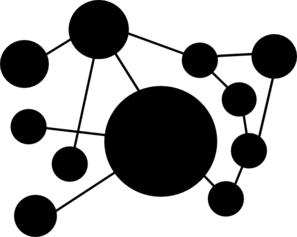 6
Requirements for NIDUS Pilot Proposals
$40,000: two awards – Deadline May 5, 2023
Required:
Approved pre-application (letter of intent)
NIDUS II methods consultation
Must complete 4-page brief NIH style proposal.
Must focus on a NIDUS II priority area
Must lay the groundwork for a future large grant or study
Utilize the NIDUS Cores and resources to accomplish the work in substantive ways.
Research from basic science to population health is eligible (i.e., research across the continuum [T0-T4])
Involve up to 5 investigators from multiple disciplines, across 2-3 institutions (max 3 subcontracts).
Preference for projects that include junior investigator(s).
*indirect cost are available and cannot exceed HSL: indirect or F&A costs up to 60% (U.S. Institutions) or 8% (foreign institutions) are allowable.

https://deliriumnetwork.org/pilots/2022-nidus-ii-pilot-award-application-instructions/
20
The following considerations are important for pilot grants:
Interdisciplinary research teams are essential.
Specific NIDUS II research areas must be addressed.
There is a strong emphasis on diversity, equity, and inclusion if feasible. This applies to:
Members of the transdisciplinary research team
Research participants
Vetting and refinement process with methods consultation, and involving your colleagues and experts is recommended, increasing the likelihood of impact and success.
8
Review Criteria for NIDUS Pilot Grants
Scored on NIH review criteria:  Significance, Investigators, Innovation, Approach, Environment
Relevance to aging and delirium research in a priority area
Feasibility/likelihood that the proposed study can be completed within one year
Use of NIDUS Core resources (e.g., Measurement/Harmonization Core, Research Hub)
Involvement of multiple disciplines
Involvement of a junior investigator (optional)
Commitment to diversity, equity, and inclusion
Likelihood that the proposed study will lead to a future large grant proposal and/or major scientific publication that will help to advance delirium treatment
9
Suggested Phases in Developing a Pilot Study
Phase 1:
Assemble a team – Utilize NIDUS Collaboration Communication site.
Exploring the resources.
Brainstorming the research.
10
Suggested Phases in Developing a Pilot Study
Phase 2: Collaborative Working Groups and Awards
Refine the research.
Finalize the team.
Submit a 1 page Letter of Intent by Dec 7, 2022 (required)
https://deliriumnetwork.org/pilots/nidus-ii-pilots-loi/
Be eligible for a NIDUS Collaborative Award
11
NIDUS II Collaborative Awards
Compete for NIDUS II Collaborative Awards (10 to be offered!): one-page letters of intent are due December 7, 2022
Ten $1,000 NIDUS II Collaborative Awards will be awarded based on LOI
These awards are intended to support and encourage development of future collaboration
Awards announced by February 2023
Link for more information: https://deliriumnetwork.org/pilots/nidus-ii-pilots- loi/
12
Suggested Phases in Developing a Pilot Study
Phase 3: NIDUS II Pilot Award (due May 5, 2023)
Approved Letter of Intent required
NIDUS II Methods consultation required
4-page NIH-type proposal
Must address NIDUS priority areas
https://deliriumnetwork.org/pilots/2022-nidus-ii-pilot-award- application-instructions/
13
LOI requirements
Must address NIDUS II priority areas and lay the groundwork for future collaborative paper and grant
Utilize the NIDUS Cores and resources to accomplish the work
Must involve an interdisciplinary team of up to 5 investigators from multiple disciplines, across 2-3 institutions (max 3 subcontracts)
Senior investigators that can give in-kind support are encouraged—may be from another institution (if does not require payment/subcontract)
Preference for projects that include junior investigator(s)
Roles of each investigator involved must be clearly identified and distinct
Investigators must be PhD, MD, or doctoral equivalent
US citizenship not required
There can be no overlap with other current applications. The same or closely related Aims should not currently have been submitted elsewhere (or planned for submission elsewhere).
14
LOI requirements
(One page maximum)
Overview: Scientific Rationale and Innovation (200 words max)
Specific Aims and Hypotheses (100 words max)
Planned Approach: Brief Summary (150 words max)
Significance: Include how this project would lead to a future large project and/or grant (100 words max)
15
LOI requirements
Attachments (Only as follows; no other attachments accepted)
NIH Biosketch for Principal Investigator only (follow NIH guidelines)
Description of Collaborative Team: (200 words max)
Describe each team member and their unique, distinct role on the project
Brief Budget Justification: (200 words max) for description of how the $40,000 grant will be used. Budget must outline how project can be accomplished within the 40K budget. If additional funds are required, what is their source?
16
Using NIDUS Resources for a Pilot Study
Examples of using NIDUS resources to developing a pilot study:
Assemble a team – Utilize NIDUS Collaboration Communication site
Develop a protocol -- NIDUS Delirium Bibliography
Data/specimen sources-- NIDUS Research Hub
Data Collection/Synthesis of data—NIDUS Measurement Core
Develop the pilot—Collaborative Working Group!!
17
Guide to NIDUS II Resourceshttps://deliriumnetwork.org/
18
NIDUS Resources- Research Hub
Building connections and collaborations using NIDUS:
Enter your study into the NIDUS Research Hub to help other researchers find you--potential collaborators and shared resources.
Use the Research Hub to search for similar studies or find investigators willing to share data, resources, samples!
Find contact information for delirium investigators working in related areas of interest.
The NIDUS collaboration communication site is a great resource to identify collaborators, or locating other datasets of interest, or discovering studies for harmonization!
Sign up for the site here: https://deliriumnetwork.org/delirium-research- hub/collaboration-communication-site/
19
NIDUS Resources- Measurement Core
Measurement Info Cards:
Includes 44 screening, diagnostic, and severity measures.
34 adult instruments
5 brief screening tools
5 pediatric instruments
COSMIN quality ratings on all info cards
Delirium Severity Measure Summary Table (Systematic Review)
Summary information on 14 delirium severity measures such as number of items, approximate time to administer, certification or training required, and notes on background for development of the scale.
Delirium Severity Measure Crosswalk/Harmonization Tool
A score conversion tool for 3 delirium severity instruments - the CAM-S, DRS-R-98, and MDAS.
Delirium Severity Measure Symptom Coverage Table
Compares 17 commonly-used delirium severity measures by symptoms included in each measure.
Delirium Item Bank, Measurement Tool Crosswalk software (GitHub)
10
NIDUS Resource- Delirium Bibliography
Quickly search the delirium literature with access to full abstracts:
> 5,000 key-word indexed delirium articles
Updated monthly by the NIDUS team
Abstracts are linked to Pubmed or full PMC text when available

https://deliriumnetwork.org/bibliography/
21
NIDUS Resources- Collaborations
Building connections and collaborations:
Annual NIDUS Delirium Boot Camp, a 2.5 day-long intensive workshop encompassing all aspects of delirium research, from study design & methodology to a practice grant review session.
View previous boot camp lectures here: https://deliriumnetwork.org/career-development/
American Delirium Society Annual Meeting
NIDUS webinars
NIDUS research hub
22
NIDUS Information
Sign up at NIDUS website https://deliriumnetwork.org/ to be informed of pilot grant application dates/deadlines.
NIDUS delirium resources at: https://deliriumnetwork.org/ to help build connections with other delirium researchers.
Reach out for help finding collaborators, building teams, and using resources.
23
We’re available to help build connections
Contact Information:
Email: nidus@hsl.harvard.edu 
Website: deliriumnetwork.org 
Phone: (617) 971-5390
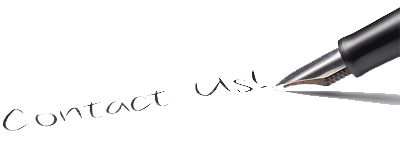 Follow NIDUS online!   	 Twitter: @nidus_delirium            Facebook: NIDUSDelirium
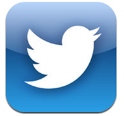 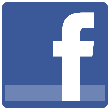 24
Questions & Open Discussion
25